Hebrews 13 “Sanctified by the Blood”
Sanctification and the Blood of Jesus
The worldly churches have forgotten this grand truth, but not the Apostle Paul.
The SDA church has forgotten this truth, but the book of Hebrews is very clear.
Des Ford and the New Theology has denied this awesome truth, but Paul hit it again and again and again!!!
“Wherefore Jesus also, that he might sanctify the people with his own blood, suffered without the gate.”  Hebrews 13:12
General Comments of a Practical Nature
“Let brotherly love continue. Be not forgetful to entertain strangers: for thereby some have entertained angels unawares. Remember them that are in bonds, as bound with them; and them which suffer adversity, as being yourselves also in the body. Marriage is honorable in all, and the bed undefiled: but whoremongers and adulterers God will judge.”  Hebrews 13:1-4
Love Has Boundaries
Paul commands us to love.  Help the stranger, and be kind to the one in need.  However, Paul surely IS NOT telling us to let people run over us and take advantage of our kindness!  We must maintain that balance and self-respect!!!
Moral Purity Paramount
Sex outside marriage, sex between people of the same gender and sex before marriage are still wrong and reprehensible in Heaven’s eyes.  The world might be confused and we might get confused, but no confusion in Paul’s writings.
Unchanging Christ!
“Let your conversation be without covetousness; and be content with such things as ye have: for he hath said, I will never leave thee, nor forsake thee. So that we may boldly say, The Lord is my helper, and I will not fear what man shall do unto me. Remember them which have the rule over you, who have spoken unto you the word of God: whose faith follow, considering the end of their conversation. Jesus Christ the same yesterday, and to day, and for ever.”  Hebrews 13:5-8
Comforting, Reassuring Saviour
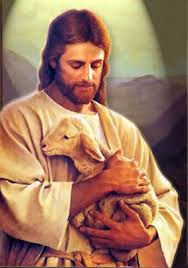 “For I the LORD thy God will hold thy right hand, saying unto thee, Fear not; I will help thee.”  Isa. 41:13
“And Jesus came and spoke unto them, saying, All power is given unto me in heaven and in earth. Go ye therefore, and teach all nations, baptizing them in the name of the Father, and of the Son, and of the Holy Ghost: Teaching them to observe all things whatsoever I have commanded you: and, lo, I am with you alway, even unto the end of the world. Amen.”  Matt. 28:18-20
“Be not carried about with divers and strange doctrines. For it is a good thing that the heart be established with grace; not with meats, which have not profited them that have been occupied therein. We have an altar, whereof they have no right to eat which serve the tabernacle. For the bodies of those beasts, whose blood is brought into the sanctuary by the high priest for sin, are burned without the camp. Wherefore Jesus also, that he might sanctify the people with His own blood, suffered without the gate.” Heb. 13:9-12
Sanctification and the sanctuary
“This is the great day of atonement, and our Advocate is standing before the Father, pleading as our intercessor. In place of wrapping about us the garments of self-righteousness, we should be found daily humbling ourselves before God, confessing our own individual sins, seeking the pardon of our transgressions, and cooperating with Christ in the work of preparing our souls to reflect the divine image. Unless we enter the sanctuary above, and unite with Christ in working out our own salvation with fear and trembling, we shall be weighed in
the balances of the sanctuary, and shall be pronounced wanting (Manuscript 168, 1898).
If sanctification goes, then so goes:
1. the Most Holy Place Work of Christ.  (Lev. 16:30)
2. the Sabbath (Ezekiel 20:12)
3. Christ’s life on earth (Heb. 4:14-16)
4. the Spirit of Prophecy.
One domino falls and others follow!!!
Unbelievable!!!!!!!!!!!!!!!!!!
A review of the large quarto-size 467-page book, Issues: the Seventh-day Adventist Church and Certain Private Ministries also shocked many readers by what they could hardly believe could be in a book authorized by the North American Division officers and the union presidents. It condemned Hope International and Our Firm Foundation for holding “certain views on the human nature of Christ, the nature of sin, and sanctification. These issues have never been settled among Christians, much less among Seventh-day Adventists. They are not issues so essential to salvation that souls will be lost unless they are resolved. The problem that Hope International / Our Firm Foundation has created is that this independent ministry feels driven to charge the SDA church with being in a state of apostasy because it does not accept their views on these moot theological issues.”
Sanctification Not Moot in Paul’s eyes
In 1992, the SDA denomination declared that sanctification is not important or understood by SDA’s or Christians at large.  This is a categorical rejection of Jesus’ death and example, the sanctuary, the Sabbath, the SOP, and everything SDSA’s believe!  Shocking!!  “Wherefore Jesus also, that he might sanctify the people with his own blood, suffered without the gate.”  Heb. 13:12
Really?????????????????
Surely, most Seventh-day Adventists are shocked that such a statement would be immortalized in print form. The human nature of Christ not essential to salvation!! (Romans 8:3, 4; Hebrews 2:16, 17; Selected Messages, book 1, p. 244) The nature of sin not important to man’s salvation!! Seventh-day Adventists do not know what sin is?? (1 John 3:4)  
If we do not know what sin is, we do not know God’s perfect law of liberty. (Romans 7:7; James 1:25; 2:12) 146 If we do not know what sin is, we will be separated from God (Isa. 59:2) ; we cannot discern righteousness or sanctification; and finally we do not know what sanctification is!! We are saved by grace through sanctification (together with justification) (2 Thess. 2:13; 1 Peter 1:2). All these are moot theological issues! May our precious Saviour spare us from such shocking declarations!
Praise be to God!
“Let us go forth therefore unto him without the camp, bearing his reproach. For here have we no continuing city, but we seek one to come. By him therefore let us offer the sacrifice of praise to God continually, that is, the fruit of our lips giving thanks to his name. But to do good and to communicate forget not: for with such sacrifices God is well pleased. Obey them that have the rule over you, and submit yourselves: for they watch for your souls, as they that must give account, that they may do it with joy, and not with grief: for that is unprofitable for you.”  Hebrews 13:13-17
Without the Gate!!!!
“As Adam and Eve were banished from Eden for transgressing the law of God, so Christ was to suffer without the boundaries of the holy place. He died outside the camp, where felons and murderers were executed. There He trod the winepress alone, bearing the penalty that should have fallen on the sinner. How deep and full of significance are the words, “Christ hath redeemed us from the curse of the law, being made a curse for us.” He went forth without the camp, thus showing that He gave His life not only for the Jewish nation, but for the whole world (The Youth's Instructor, June 28, 1900).
“Christ suffered without the gates of Jerusalem, for Calvary was outside the city walls. This was to show that He died, not for the Hebrews alone, but for all mankind. He proclaims to a fallen world that He is their Redeemer, and urges them to accept the salvation He offers (The Southern Work, September 4, 1906).
“Whoso offereth praise glorifieth me: and to him that ordereth his conversation aright will I shew the salvation of God.”  Ps. 50:23
“And I saw another angel fly in the midst of heaven, having the everlasting gospel to preach unto them that dwell on the earth, and to every nation, and kindred, and tongue, and people,

7 Saying with a loud voice, Fear God, and give glory to him; for the hour of his judgment is come: and worship him that made heaven, and earth, and the sea, and the fountains of waters.”  Rev. 14:6,7
Part of 3 Angel’s Messages
When you're up against a struggle that shatters all your dreams
And your hopes have been cruelly crushed by Satan's manifested schemes
And you feel the urge within you to submit to earthly fears
Don't let the faith you're standing in, seem to disappear
Praise the Lord, He can work through those who praise Him
Praise the Lord, for our God inhabits praise
Praise the Lord, for the chains that seems to bind you
Serve only to remind you that they drop powerless behind you
When you praise Him
Now Satan is a liar and he wants to make us think, that we are paupers
When he knows himself we're children of the King
So lift up the mighty shield of faith for the battle must be won
We know that Jesus Christ has risen so the work's already done
Paul is Transfixed on this Theme!
“Pray for us: for we trust we have a good conscience, in all things willing to live honestly. But I beseech you the rather to do this, that I may be restored to you the sooner. Now the God of peace, that brought again from the dead our Lord Jesus, that great shepherd of the sheep, through the blood of the everlasting covenant, Make you perfect in every good work to do his will, working in you that which is well pleasing in his sight, through Jesus Christ; to whom be glory for ever and ever. Amen.”  Hebrews 13:18-21
Obsessed!!
“By the which will we are sanctified through the offering of the body of Jesus Christ once for all.”  Heb. 10:10
“…suppose ye, shall he be thought worthy, who hath trodden under foot the Son of God, and hath counted the blood of the covenant, wherewith he was sanctified,” Heb. 10:29
“For by one offering he hath perfected for ever them that are sanctified.”  Heb. 10:14
“Wherefore Jesus also, that he might sanctify the people with his own blood, suffered without the gate.”  Heb. 13:12
“through the blood of the everlasting covenant,  Make you perfect in every good work to do his will,”  Heb. 13:20,21